全球暖化大作戰
救救北極熊
下一頁
結束
全球暖化的影響
地球溫度的改變，氣象異常、水災、旱災、傳染病散播、物種滅絕...等等，正影響著全世界。
救救我！
上一頁
下一頁
結束
全球溫度上升統計表
上一頁
下一頁
結束
全球暖化的主因
人類的文明與科技，像汽車、工廠、飛機、發電廠……等等，燃燒排放，讓地球在很短的時間內，出現了快速暖化的情形。
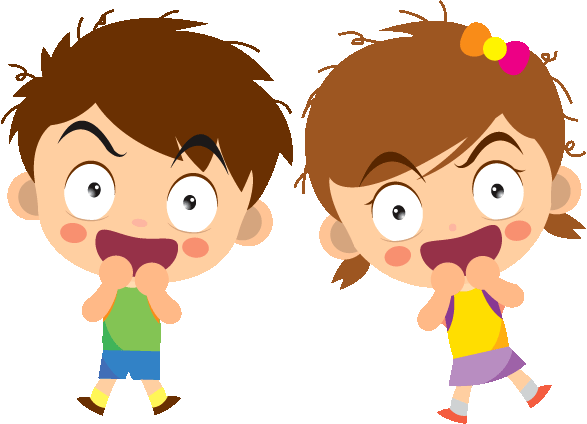 上一頁
下一頁
結束
十件我們能做的事
上一頁
下一頁
結束
保護地球 人人有責
我們每個人都是全球暖化的元兇，可是每個人也都是能對抗全球暖化的解救者！一起來努力減碳節能吧！
更詳盡的全球暖化資訊：公共電視台-對抗暖化 寶貝臺灣
上一頁
結束